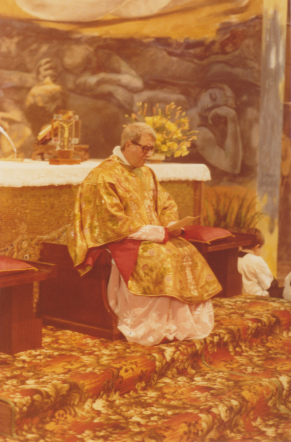 20.11.1980, XXV entrata Parroco di P. Ugo Molinari
20.11.1980, 150 persone festeggiano P. Ugo, parroco da 25 anni
23.11.1980, accademia in onore di P. Ugo Molinari